発表
千葉大学
五十嵐　太一
背景
降着円盤光学的に薄い状態から厚い状態への状態遷移をシミュレーションしたい
もらった、M1クロージャによる3次元輻射磁気流体コードをつかう
中身を理解するため、自分で書けるようになるため、MHDコードを1から作る
１次元MHD 　衝撃波管
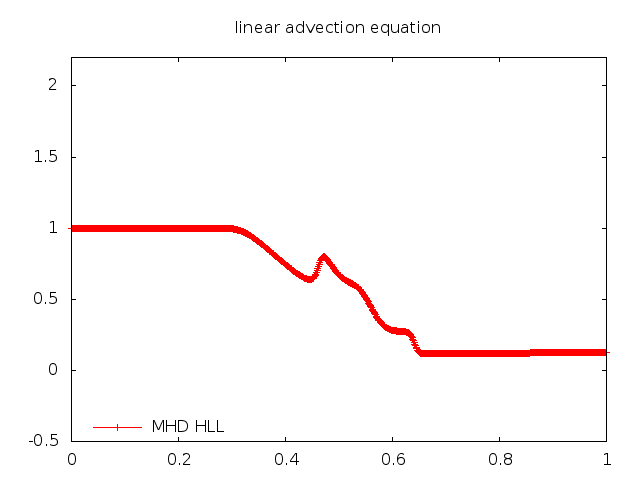 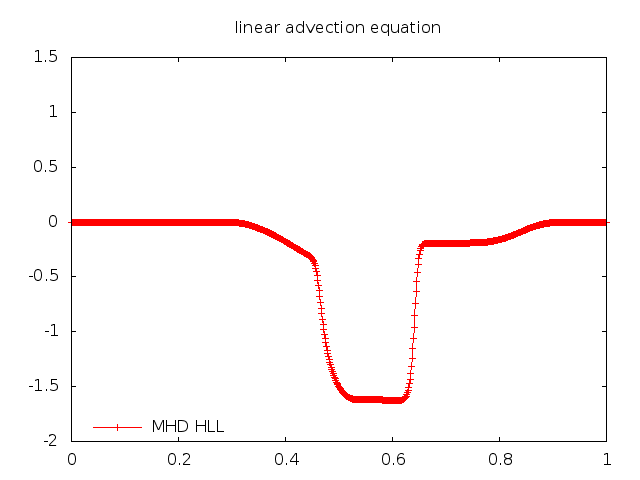 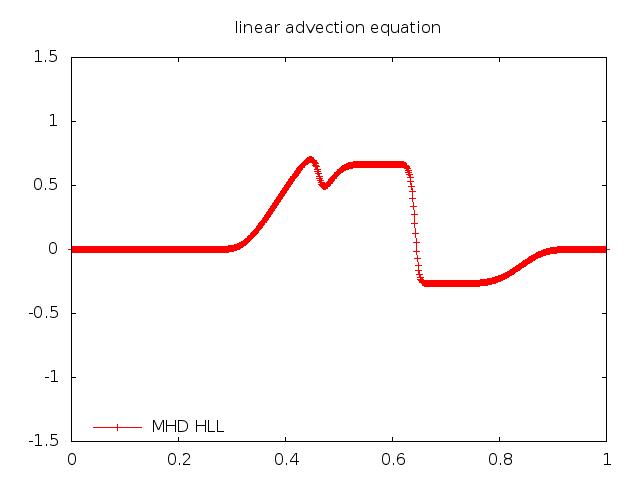 速度ｘ
速度y
密度
１次元MHD 衝撃波管　(MUSCL)
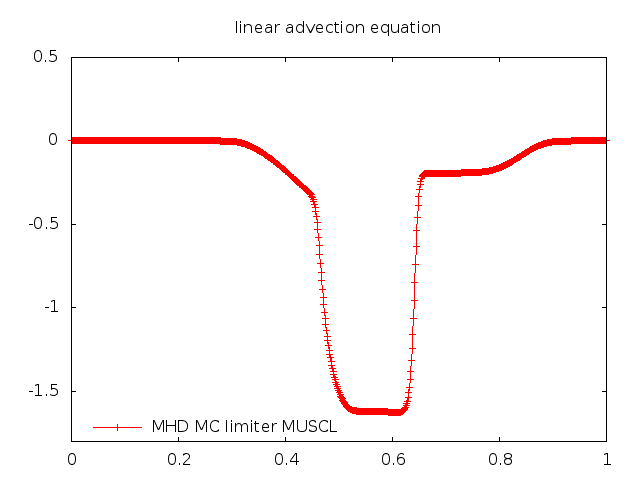 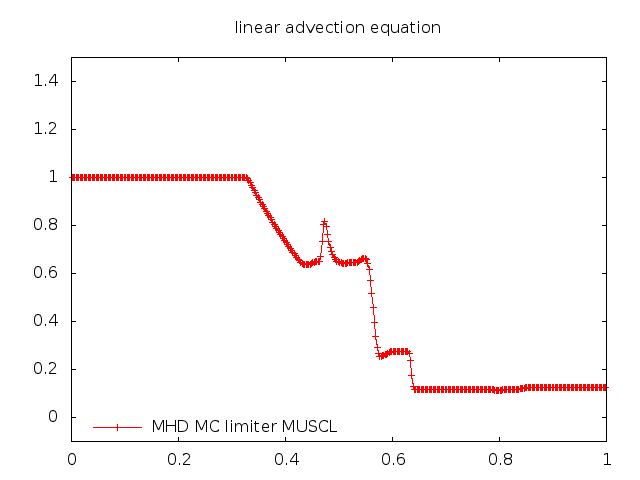 速度ｙ
密度
速度ｘ
対角化
今後
もらったコードをしっかり理解
多次元化
輻射を入れる